Kern MJ, Yu KM
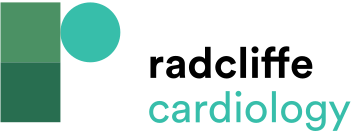 Figure 5: Illustration of Plausible Anatomic and Physiological Explanation
Citation: US Cardiology Review 2017;11(2):80–5.
https://doi.org/10.15420/usc.2017:13:1
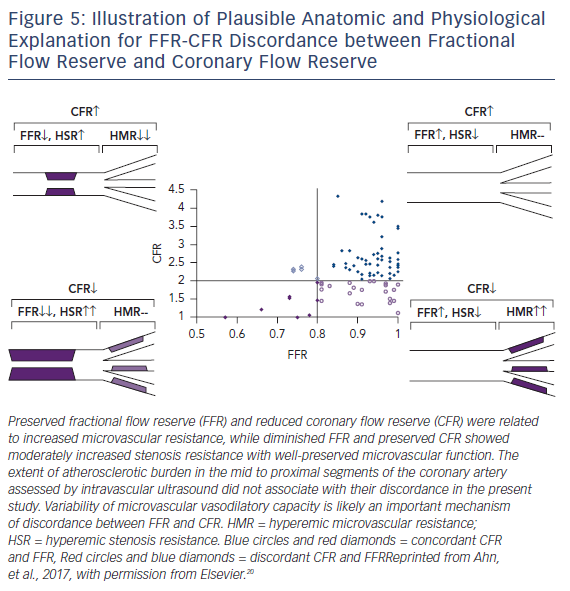